On Feasibility of Attribute-aware Relationship-Based Access Control Policy Mining
Shuvra Chakraborty and Ravi Sandhu

Dept. of Computer Science and Institute for Cyber Security
University of Texas at San Antonio, TX 78249, USA

35th Annual IFIP WG 11.3 Conference on Data and Applications Security and Privacy (DBSec), July 19-20, 2021, Virtual Event.
Background
Access Control: Legitimate users get legitimate access only
ReBAC (Relationship-Based Access Control)  
ABAC (Attribute-Based Access Control)

AReBAC ≡ Attribute-aware ReBAC
Integrate attribute information with ReBAC
Makes policy generation more flexible and convenient
Attribute-aware Relationship Graph (ARG)
     Assumption
ARG where users(node) are connected(edge) where user and edge have attributes
Each user and edge have corresponding user and edge attribute values, respectively
Only user-to-user relationships are considered
Policy Mining
Problem: migration from an existing access control model to another one
New access control
Manual effort
often error-prone, time consuming and costly
Switch to  existing better one
Organization size changes
Changing mode of operation
Is automation possible?
Problem Statement
The feasibility analysis of the AReBAC policy mining problem studies whether the migration process from a given authorization set to AReBAC policy is feasible or not under the set of imposed criteria: 

Attribute-aware Relationship Graph (ARG) is given
AReBAC rule structure is given
Use of entity ID is not allowed
Existing literature allows ID
Equivalent set of AReBAC rules are required

Solution is guaranteed even if inconsistency arises
Infeasibility problem
AReBAC Rule Structure
𝑅𝑢𝑙𝑒𝑜𝑝 ::= 𝑅𝑢𝑙𝑒𝑜𝑝 ∨ 𝑅𝑢𝑙𝑒𝑜𝑝  | 𝑝𝑎𝑡ℎ𝑅𝑢𝑙𝑒𝐸𝑥𝑝𝑟 | Attexp
𝑝𝑎𝑡ℎ𝑅𝑢𝑙𝑒𝐸𝑥𝑝𝑟 ::= 𝑝𝑎𝑡ℎ𝑅𝑢𝑙𝑒𝐸𝑥𝑝𝑟 ∧  𝑝𝑎𝑡ℎ𝑅𝑢𝑙𝑒𝐸𝑥𝑝𝑟 | (𝑝𝑎𝑡ℎ𝐿𝑎𝑏𝑒𝑙𝐸𝑥𝑝𝑟)
𝑝𝑎𝑡ℎ𝐿𝑎𝑏𝑒𝑙𝐸𝑥𝑝𝑟 ::= 𝑝𝑎𝑡ℎ𝐿𝑎𝑏𝑒𝑙𝐸𝑥𝑝𝑟.𝑝𝑎𝑡ℎ𝐿𝑎𝑏𝑒𝑙𝐸𝑥𝑝𝑟 | 𝑒𝑑𝑔𝑒Expr
Attexp ::= Attexp ∧ Attexp | uexp = value | vexp = value 
edgeExp ::= edgeExp ∧ edgeExp | edgeuexp = value | edgevexp = value | edgeattexp = value
Evaluation of access request (a, b, op) 
Checks with user attribute values of a and b
If there exists simple path from a to b in ARG, Checks with them too!
The resulting boolean expression evalutes to true → grant, deny otherwise
ARREP(AReBAC Ruleset Existence Problem)
Feasibility Detection
Input:
Authorizations 
ARG
AReBAC rule structure
ARG is directed
Feasibility detection Algorithm
Complexity !!
Output:
Feasible / Infeasible
Status
Failed authorization
 list is returned
ARG Example
(Female, Student)
(Male, Officer)
Alice
Bob
F
F
F
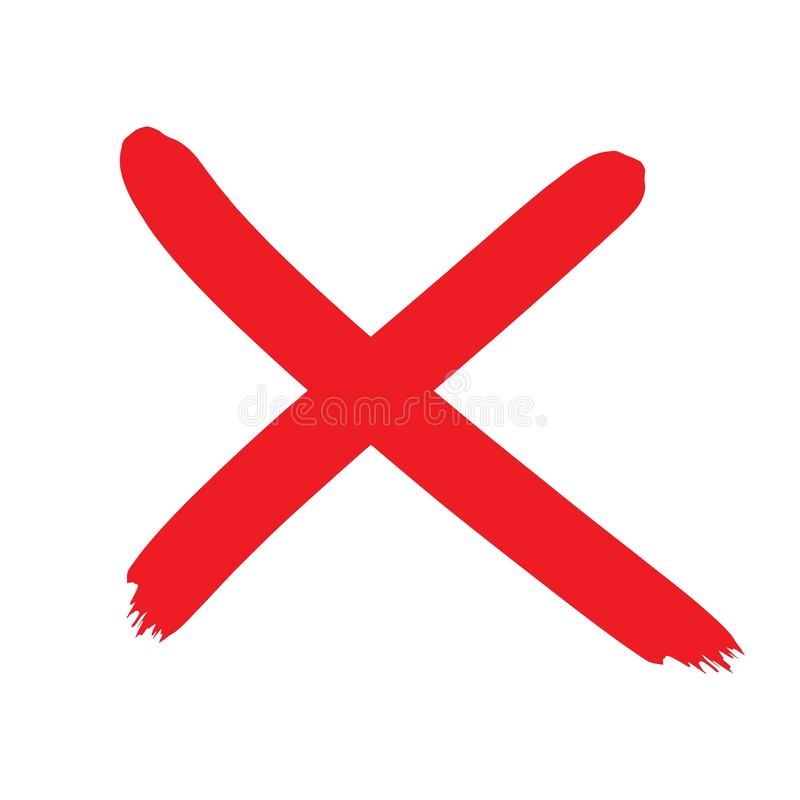 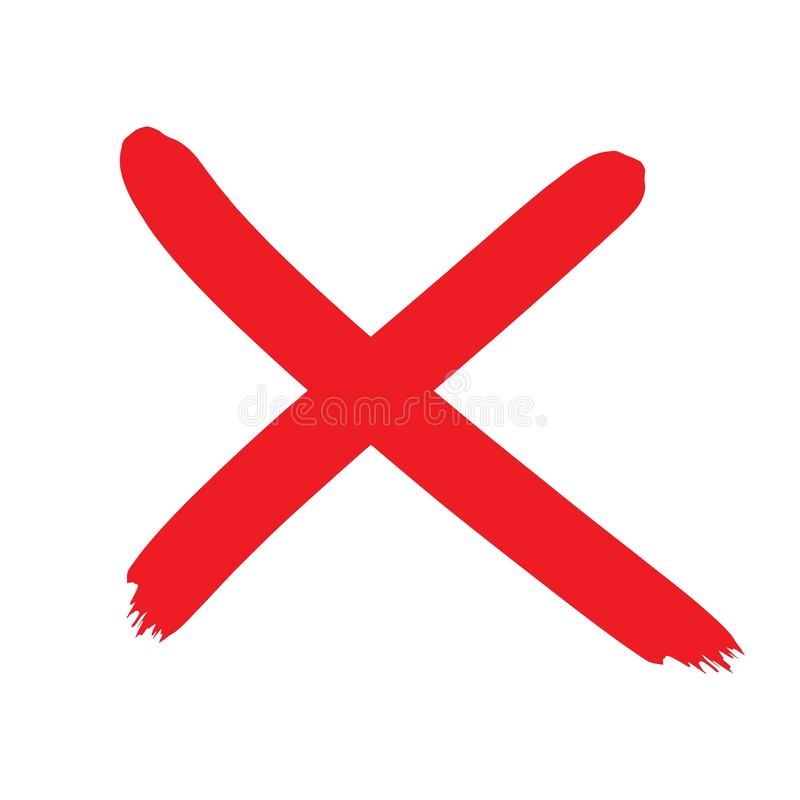 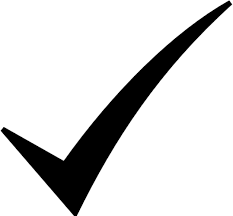 Ron
Cathy
F
Feasible
(Male, Student)
(Female, Student)
ARG Example
(Female, Student)
(Male, Officer)
Alice
Bob
F
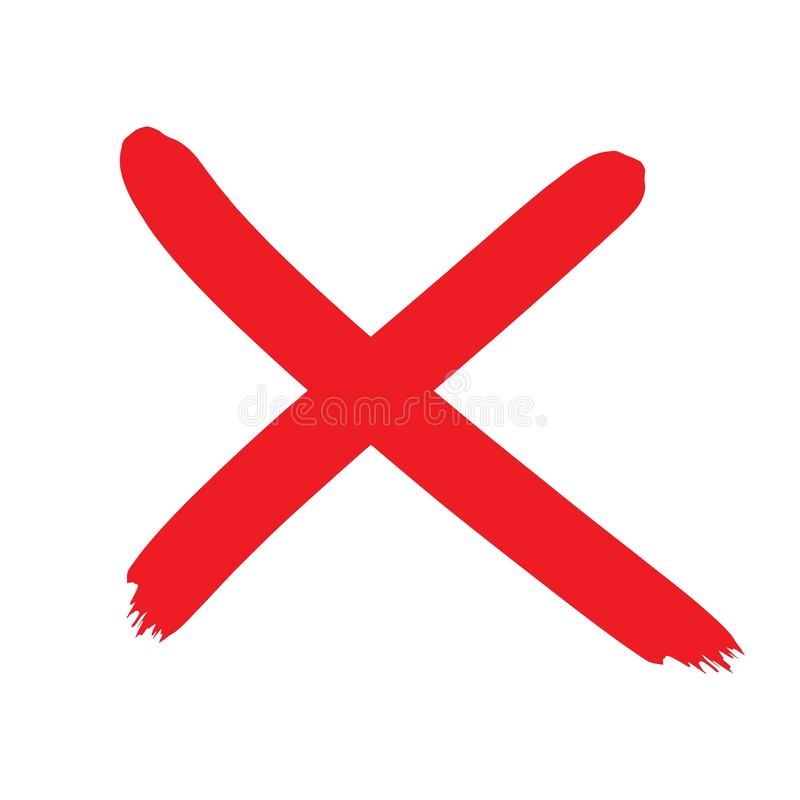 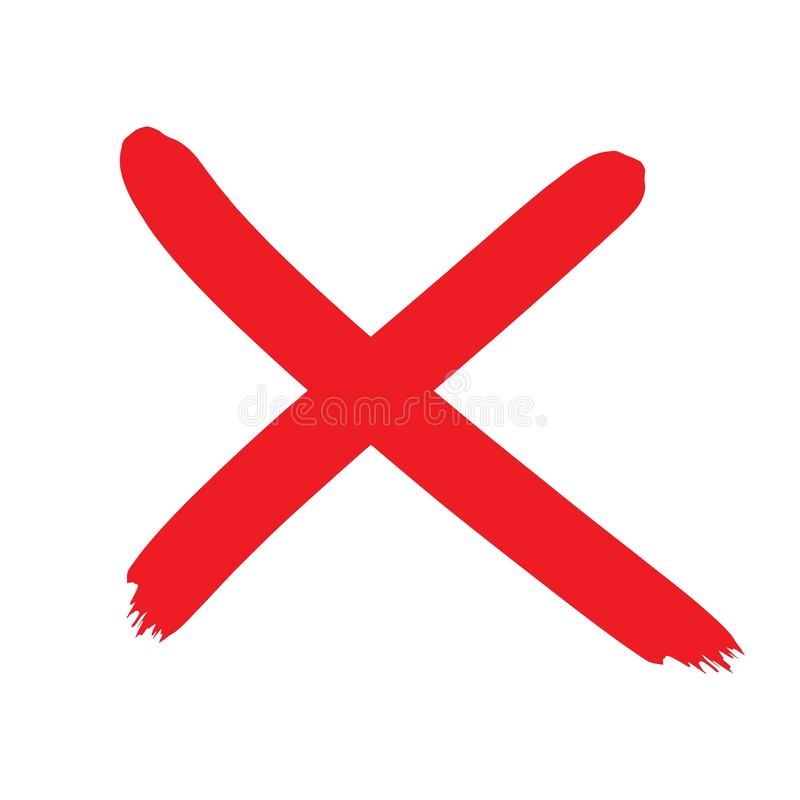 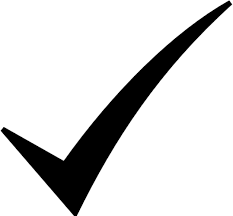 F
F
Ron
Cathy
F
(Male, Student)
(Female, Student)
ARG Example
(Female, Student)
(Male, Officer)
Alice
Bob
F
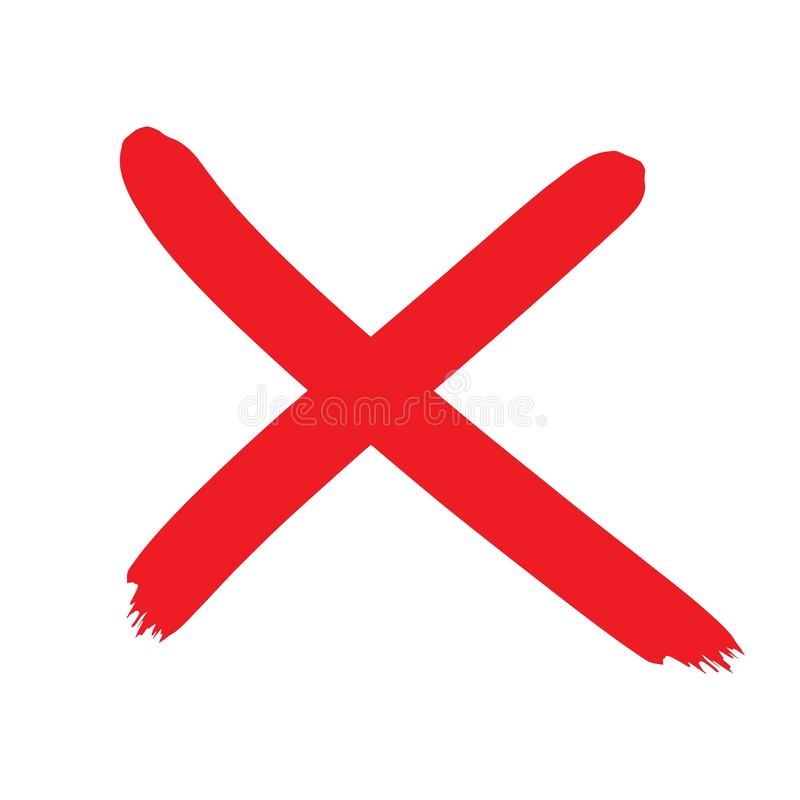 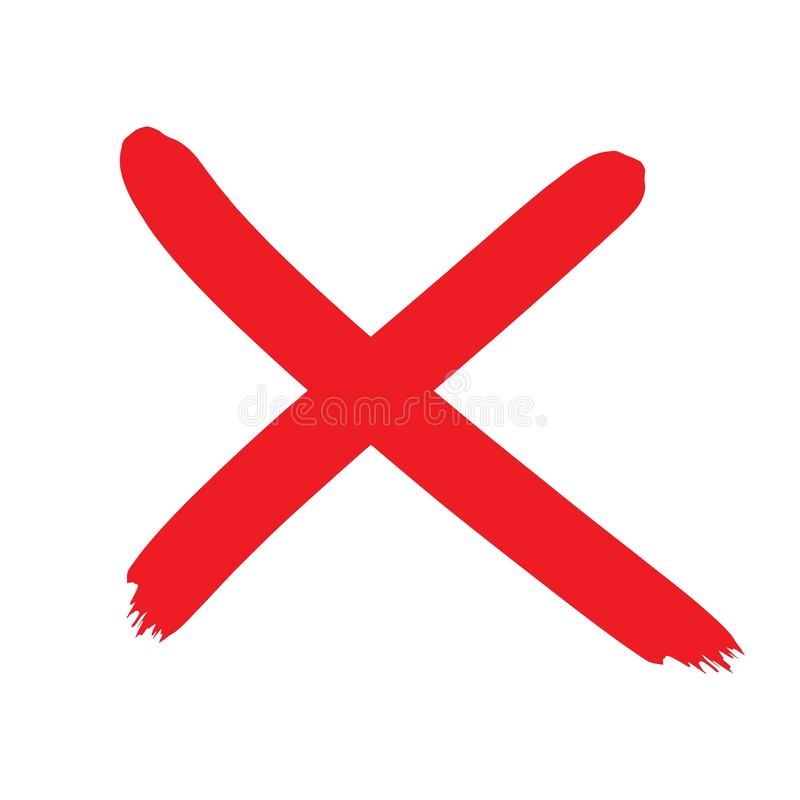 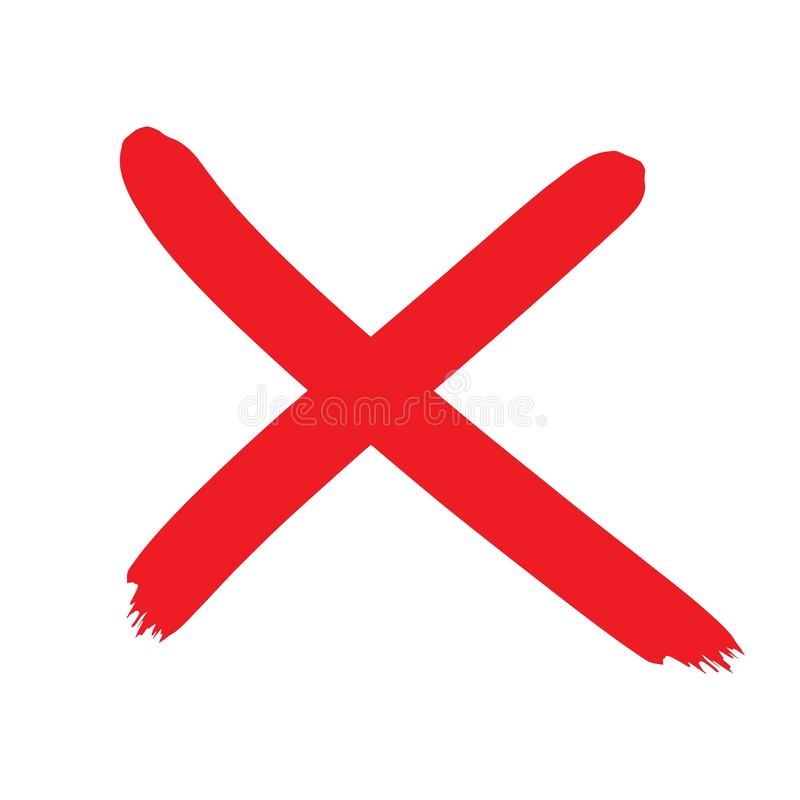 F
F
Infeasible
Ron
Cathy
F
(Male, Student)
(Female, Student)
Infeasibility Solution
(Female, Student)
(Male, Officer)
Alice
Bob
F
op
F
F
Ron
Cathy
F
(Female, Student)
(Male, Student)
Future Enhancement
Complexity
Inexact solution
More path variations
Cope up with changes in rule structures!
Other infeasibility solutions
Extend beyond user-user context
Acknowledgement
This work is partially supported by NSF CREST Grant HRD-1736209

Question/ Feedback